Bronchiectasis
Dr Abdalla Elfateh Ibrahim
Consultant and assistant Professor 
Of Pulmonary Medicine
Bronchiectasis
Bronchiectasis is an uncommon disease that results in the abnormal and permanent  dilated, inflamed, and easily collapsible, resulting in airflow obstruction of one or more of the conducting bronchi or airways, most often secondary to an infectious process
Congenital 
 Acquired    ( most often)  occur in adults and older children 
 An infectious insult, impairment of drainage, airway obstruction, 
  And/or a defect in host defense
(1)   Focal 
          Involving a lobe, segment, or subsegment of the lung 
          the most common
 (2)   Diffuse 
         Involving both lungs. 
         Most often associated with systemic illnesses, such as
               -Cystic fibrosis (CF),
                -Sinopulmonary disease, 
            

(Cystic fibrosis or non-CF related bronchiectasis.)
Pathophysiology
Host response                         *Neutrophilic  proteases
to infection                              *Inflammatory cytokines
                                                  *Nitric oxide    
                                                  *O2 radicals

 		    -Damage to the muscular and elastic 		    	components of the bronchial wall
               -Diffuse peribronchial fibrosis

		    Impaired clearance of secretions
Causes
Cystic fibrosis

Lethal inherited disease in whites 
Caused by defects in the gene for cystic fibrosis transmembrane conductance regulator (CFTR)
 Viscid secretions in the respiratory tract, pancreas, GIT, liver, sweat glands, and other exocrine tissues. 
Bronchiectasis associated with CF  occur secondary to mucous plugging of proximal airways and chronic pulmonary infection
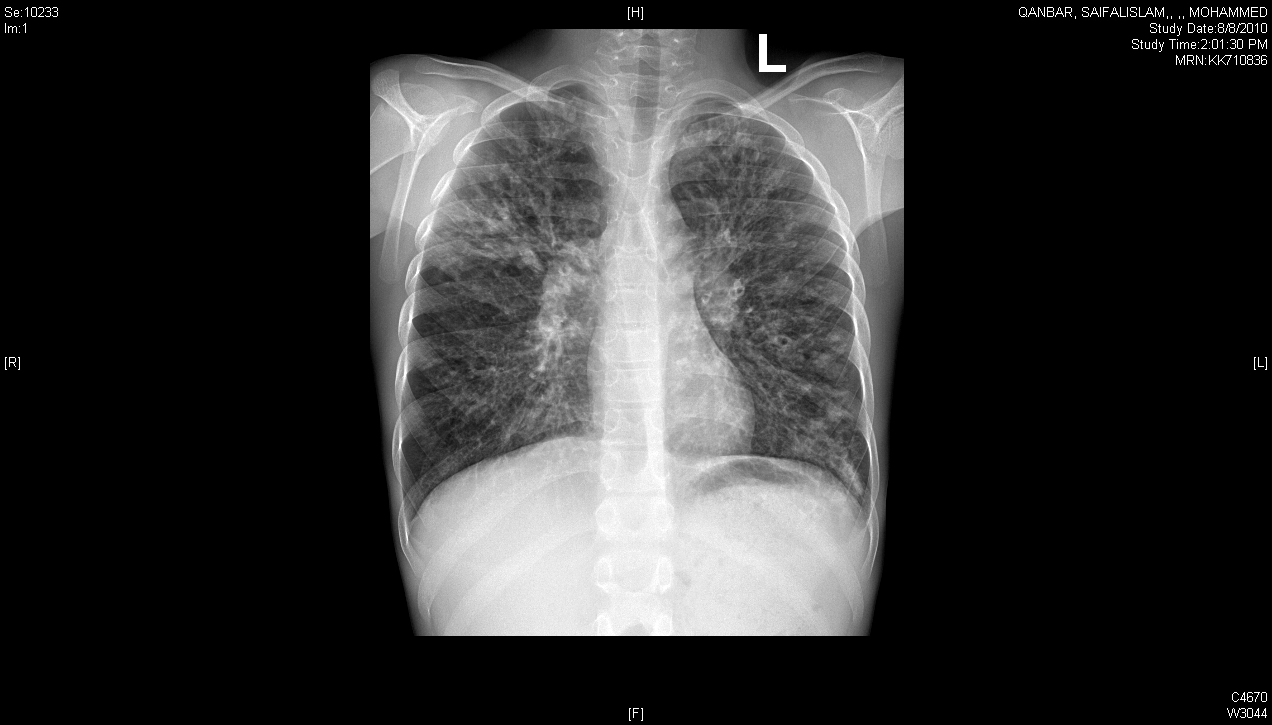 Causes (cont.)
Primary infections
 Bronchiectasis may be the sequela of a variety   of necrotizing infections that are either poorly treated or not treated at all
                  Typical  organisms 
    Klebsiella species
    Staphylococcus aureus 
    Mycobacterium TB
    Mycoplasma pneumoniae
    Measles virus, pertussis virus.
Organisms colonization may result in ongoing damage and episodic infectious exacerbations. 
The organisms found most typically include Haemophilus species  and Pseudomonas

           Bronchial obstruction and Aspiration

     Tumours ,bronchial stenosis or F.Body
Primary ciliary dyskinesia
(Kartagener)  situs inversus, nasal polyps or sinusitis, and bronchiectasis in the setting of immotile cilia of the respiratory tract
              Allergic bronchopulmonary aspergillosis
A hypersensitivity reaction to inhaled Aspergillus antigen that is characterized by bronchospasm, bronchiectasis, 
             Immunodeficiency states 
     Congenital and acquired I D usually present in childhood    rarely in adults
            Autoimmune diseases and idiopathic inflammatory disorders
     RA ,SLE, SJorgen's syndrome ,ankylosing spondolitis
           (Traction bronchiectasis)
Rare causes

Congenital anatomic defects and connective-tissue disorders

Alpha1-antitrypsin (AAT) deficiency  

Autosomal dominant polycystic kidney disease

Toxic gas exposure
Clinical feature
Multiple episodes of infections
Cough and daily production of big amount of mucopurulent sputum, 
Blood-streaked hemoptysis 
 Dyspnea
 Pleuritic chest pain
 Wheezing
 Fever
 Weakness, and weight loss
Coarse crackles 
Scattered wheezing Wheezing may be due to airflow obstruction from secretions, 
Digital clubbing
Cyanosis and plethora are rare findings secondary to polycythemia from chronic hypoxia.
Wasting and weight loss
Cor pulmonale. (Right-sided heart failure In severe cases.)
 Respiratory failure
Immaging
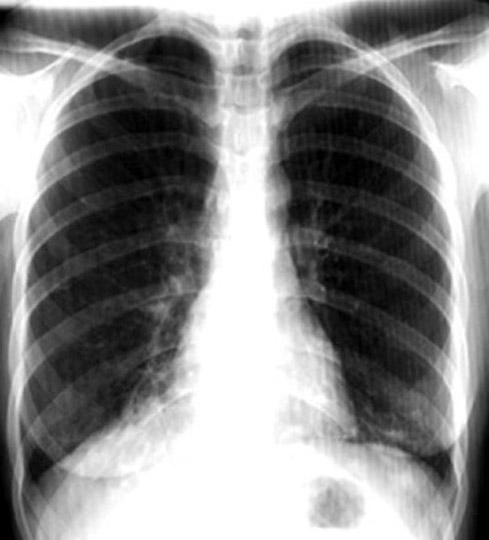 Laboratory Studies
A sputum analysis  G stain ,AFB  and c/s
CBC 
Quantitative immunoglobulin levels
Quantitative AAT levels 
Sweat test
Genetic analysis
Aspergillus precipitins and serum total IgE levels 
Rheumatoid factor and/or other autoimmune screening tests
Pulmonary function test
Treatment
Antibiotic therapy 
Oral, parenteral, and aerosolized antibiotics 
Chest physiotherapy /Postural drainage 
Bronchodilator therapy 
Azithromycin
Surgical Care
Surgery should be reserved for patients who have focal disease that is poorly controlled by antibiotics.
Massive hemoptysis ( bronchial artery embolization.)
Foreign body or tumor removal